PUBLIC EXPENDITURE MANAGEMENT (PEM)
Understanding PEM
What Is Public Expenditure Management (PEM)?
An approach to public sector budgeting with an orientation towards the achievements of desired outcomes (Asian Development Bank)
It puts a lot of emphasis on ‘the right processes” unlike conventional budgeting that only narrowly focusses on expenditures 
Promotes the achievements of:
Aggregate Fiscal Discipline
Allocative Efficiency
and Operational Efficiency
Objectives Of Public Expenditure Management (PEM)
To maintain aggregate fiscal discipline. Fiscal discipline pertains to effective control of budget
Allocate resources in accordance with the government priorities. Effectiveness depends largely on resource allocation decisions 
Promote effective delivery of services. Programs need to be implemented as well as service delivery at a low cost per output
Advances essential considerations into the wider societal values and requirements. This relates to accountability, transparency, predictability, and participation in sound budget management
Principles Of Public Expenditure Management
The Principle of Economy
Requires that governments spend money in a manner that avoids wastefulness
The Principle of maximum social advantage
Aims to ensure governments incur expenditure in a manner that benefits the community as a whole 
The Principle of Sanction 
All public expenditure should be incurred by getting prior sanction from competent authority
The Principle of Balanced Budgets 
Every government must strive to keep their budgets balanced at all times 
The Principle of Elasticity
Public Expenditure should be fairly elastic to match the economic status
Types Of Public Expenditure
Capital and Revenue Expenditure 
This is expenditure that results in the creation of fixed assets e.g. expenditure on dams, industrial parks, public enterprises etc.
Development and Non-Developmental Expenditure
Those on initiatives like infrastructural development, agriculture are development expenditure while those on public administration, interest payments, law and order are non-developmental
Public Expenditure Management Cycle
Below is an ideal PEM cycle (Source: Kenya Institute for Public Policy Research and Analysis)
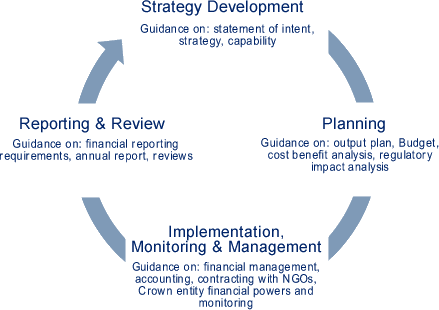 Public Expenditure Management Cycle…       Cont’d
Strategy Development
This is a crucial stage for determining the need for a specific expenditure within a County, for instance. It involves application of adequate strategies and determination of County capabilities 
Planning
Involves coming up with an output plan, conducting cost benefit analysis, and coming up with the budget itself
 Implementation, Monitoring & Management
At this stage guidance on financial management and accounting is offered. Periodic monitoring on budgets implementation also occurs
Reporting & Review 
Annual report and reviews are prepared together with comprehensive financial reporting
The Budget Making Process
There is a well defined and widely understood  sequence  of steps in the budget preparation  process 
 The process allow sufficient time for each step to be implemented efficiently,
 The budget process  integrate all capital expenditures and procedures employed in budget  preparation
 The budget is presented to the  Parliament /county assembly in a simple and accepted format to allow thorough scrutiny 
 The budget  information is also be presented to the public in a simple and clear form
The Budget Making Cycle
Budget Summary
County Budget Making Calendar
Roles Of The Public In The Budget Making Process
Article 201 of the Constitution provides for the principles of public finance 
The constitution provides for openness and accountability. The public have a role to participate in financial matters like budget making process
 The government calls for public hearings where the public participates 
The public an influence mobilization, allocation, and utilization of public resources 
The oversight role
Present views that can then be incorporated into the County Fiscal Strategy Paper as well as Budget Review and Outlook Paper
Budget Execution & Monitoring
The line ministries enforce spending limits as provided by the legislature
 The finance ministry/department supervise these limits
The finance ministry/department monitors and control the flow of expenditure annually 
 The systems for monitoring and controlling personnel expenditure should be as robust as other areas of budget 
 The line ministries and  departments make regular reports to the finance ministry/ department  comparing the  actual spending with monthly forecast based on the budget appropriations.
 Parliament periodically reviews the line ministries/department expenditure
 The Finance ministry manage the cash and financial distribution through treasury single account. For example, the IFMIS
How To Assess Budget Soundness
Comprehensiveness 
A good budget covers all government operations
Transparency
There has to be a connection between the budget process and the National & County laws
Civic participation is key  
Realism 
Must align to macroeconomic framework
Estimates need to be based on revenue projections 
Spending priorities need to be agreed upon at the County & National level  
(Source: IMF)
Managing Public Expenditure Under The Constitution Of Kenya 2010
The Constitution was promulgated on 27th August of 2010
It created devolved units of governance i.e. National and County Governments 
The National and County Governments both collect revenue 
The principle law that guides public expenditure in Kenya is the Public Financial Management  Act of 2012
The Act is meant to provide for the effective management of public finances by national and county governments 
The PFM Act emphasizes the importance of good financial management 
The success of devolution is anchored on a good Public Expenditure Management system
Linkage Between The PFM Act And The Constitution
Article 201, which provides for principles of public finance guides the PFM (Amendment) Act
Article 206 covers the consolidated fund and other public funds 
Article 207 establishes County Revenue Funds 
Article 208 covers Contingencies Fund
Article 211 to 214 cover borrowing ad guarantees 
Article 220 provides for the prescription of the form, content, and timing of budgets by a national legislation 
Article 225 is on financial controls 
Article 226 provides for the provision of records and audit of accounts of government 
Article 227 is on procurement
Social Accountability Within The PEM System
Social accountability is a governance aspect of the public expenditure management 
 Therefore, it requires good governance, which  is anchored under the pillars of: accountability, transparency, predictability, and participation.
Accountability is the capacity to call public officials to task for their actions.
 Transparency entails the low-cost access to relevant information
 predictability emanates  from laws and regulations that are clear, known in advance, uniform and effectively enforced.
 Participation is required to supply reliable information and provide reality check for government actions
Other Tools For Social Accountability
Budget Literacy Campaigns 
Efforts by civil society, research institutes, and academia to build capacity so that citizens can hold government accountable
Through these campaigns, citizens can also influence budget priorities 
Citizen Charter
A document that informs citizens about service entitlements they have as the users of pubic service 
It is an entitlement to an explanation if standards are not met 
Citizen Jury
A group of selected members of a community that make recommendation or action proposals to decision makers
It is a deliberative participatory instrument to supplement conventional democratic process
Community Contracting
A process where community groups are contracted for provision of services. This way they are directly involved in public expenditure
Other Tools For Social Accountability…   Cont’d
Focus Group Discussions 
Composed of a small number of stakeholders to discuss and consult in an informal setting project impact and concerns 
Independent Budget Analysis 
A process where civil society stakeholders research, explain, monitor, and disseminate information about public expenditures and investments to influence allocation of public funds through the budget
Information Campaigns 
Processes that provide citizens with information about government plans, projects, activities, laws, services etc. They include mass media, printed materials, public meetings, information kiosks
Social Audit
 Also known as Social Accounting 
Is a monitoring process through which organizational or project information  is collected, analyzed and shared publicly in a participatory fashion. 
Source: World Bank Social Accountability Tools & Approaches, 2011
Accountability In The PEM System
Transparency and accountability mechanisms are needed to impose implicit costs and,
when relevant, explicit sanctions on politicians and bureaucrats for violating budgetary rules.
Politicians and public officials have to respond periodically to questions concerning their activities
They must be held responsible for the exercise of the authority provided to them.
Being held responsible should lead to consequences i.e. , rewards or sanctions, as in the case of misuses of public funds
Accountability requires clarity in the definition of responsibilities
Accountability to parliament is essential, and one of the basic conditions for sound budgeting
Transparency Within The PEM System
Transparency underpins accountability,
Fiscal and financial information, made available on a full, regular and timely basis, is an important ingredient of an informed executive, legislature, and public.
Competent legislative staff and independent public media are essential to processing and disseminating this information.
It is important not only that such information be provided, but that it be in a relevant and understandable form. (IMF assembled  Code of Good Practices on Fiscal Transparency, 1998).
Predictability Within The PEM System
It is important for operational performance,
Lack of predictability of financial resources undermines strategic prioritization and makes it hard for public officials to plan for the provision of services.
 It provides important signals to the private sector in making its own production, marketing and investment decisions 
 A good  budgetary system that is predictable has criteria given under IMF 1999
PEM
The End